Внеклассное мероприятие о здоровом образе жизнидля детей начальных классоввыполнила Пронина Валентина Ивановнаучитель начальных классовМБОУ «Шуруповская ОШ»
Здоровым быть         здорово!
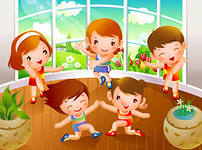 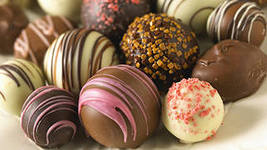 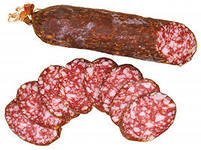 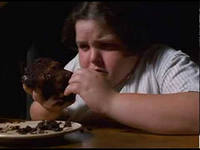 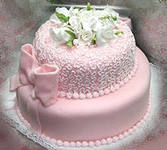 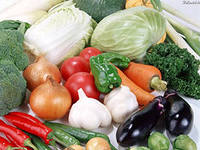 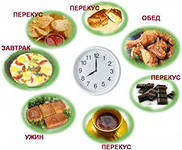 умеренность
разнообразие
Мы едим для того, чтобы жить, а не живём, для того, чтобы есть.
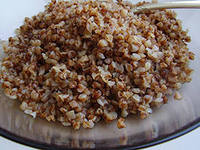 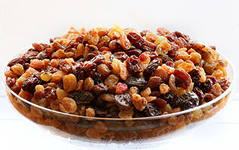 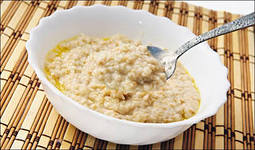 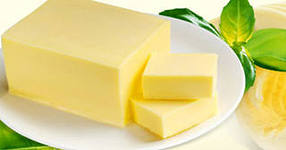 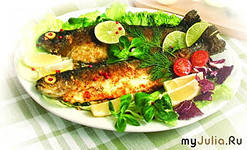 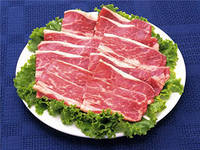 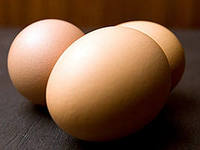 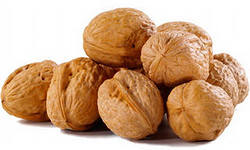 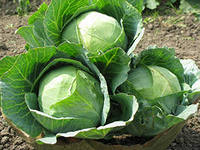 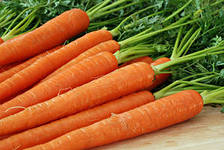 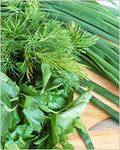 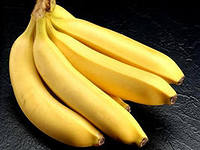 Собери
          пословицу.
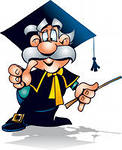 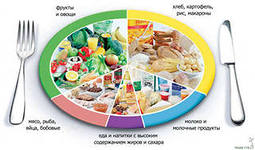 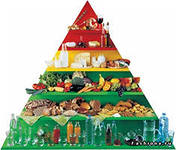 Правильное     питание.
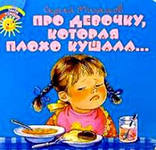 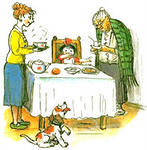 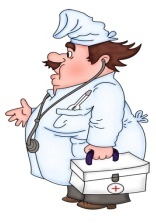 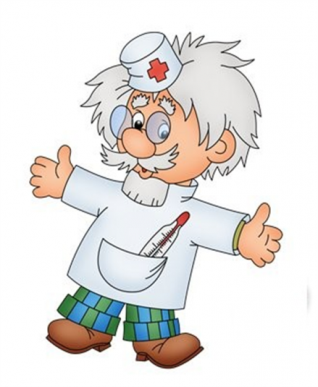 Этот фрукт содержит в себе «град»
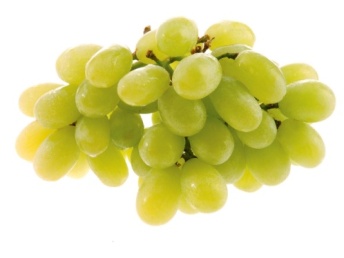 1
И
В
Н
О
Г
Р
А
Д
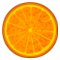 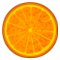 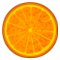 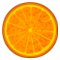 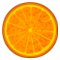 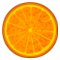 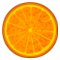 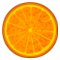 2
3
4
5
6
7
8
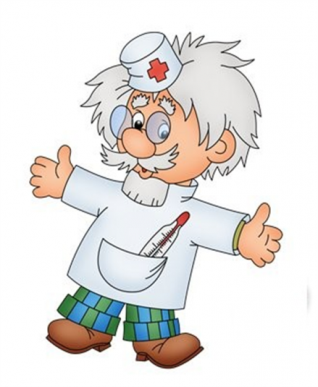 Младший брат апельсина
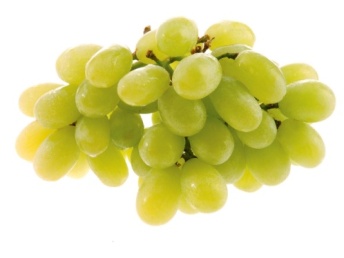 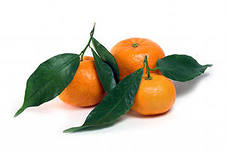 1
И
В
Н
О
Г
Р
А
Д
2
Д
И
М
А
Н
А
Р
Н
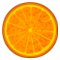 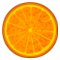 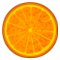 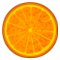 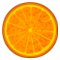 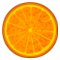 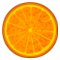 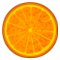 3
4
5
6
7
8
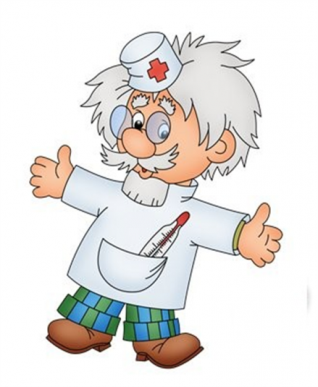 Маленькая печка с красными угольками
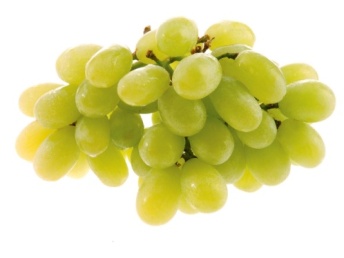 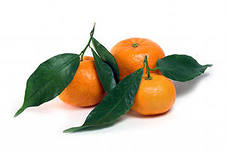 1
И
В
Н
О
Г
Р
А
Д
2
Д
И
М
А
Н
А
Р
Н
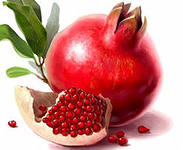 3
Г
Р
А
Н
А
Т
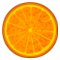 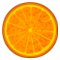 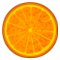 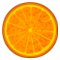 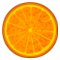 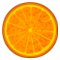 4
5
6
7
8
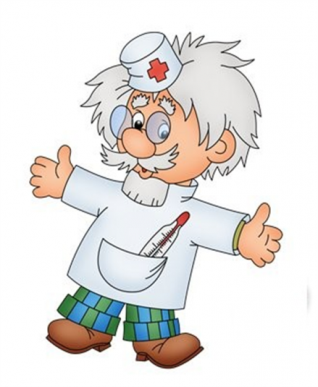 На неё похожа лампочка
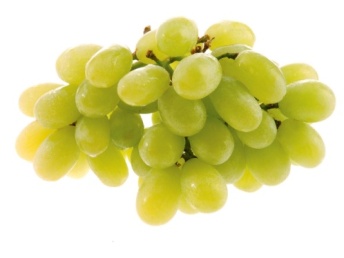 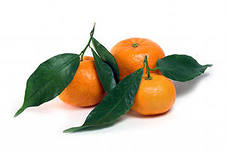 1
И
В
Н
О
Г
Р
А
Д
2
Д
И
М
А
Н
А
Р
Н
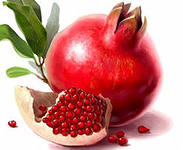 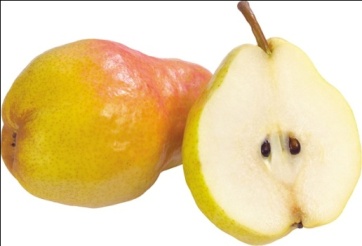 3
Г
Р
А
Н
А
Т
4
Г
Р
У
Ш
А
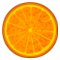 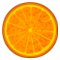 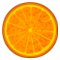 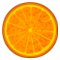 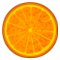 5
6
7
8
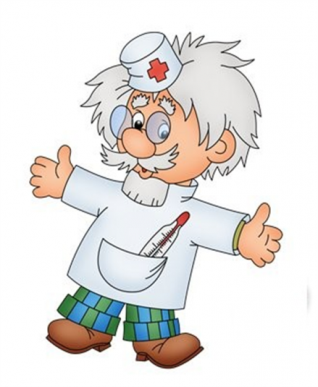 Кислый – прекислый
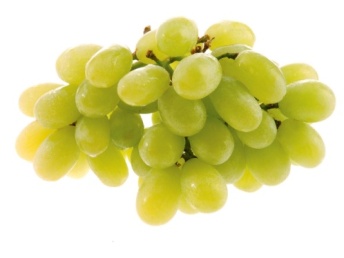 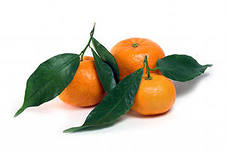 1
И
В
Н
О
Г
Р
А
Д
2
Д
И
М
А
Н
А
Р
Н
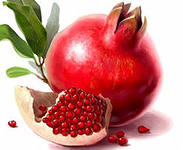 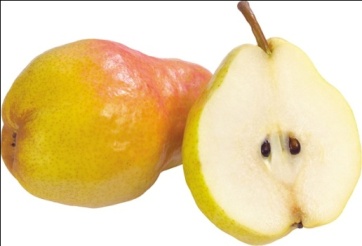 3
Г
Р
А
Н
А
Т
4
Г
Р
У
Ш
А
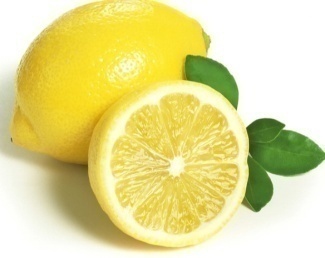 5
Л
И
М
О
Н
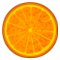 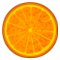 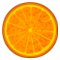 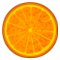 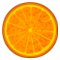 6
7
8
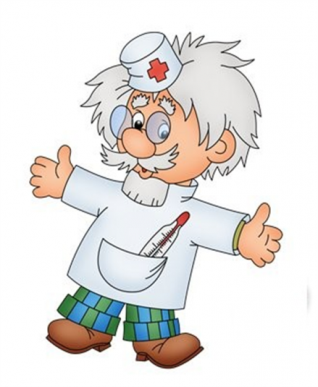 Яркий, сладкий, налитой,
    Весь в обложке золотой.
    Не с конфетной фабрики – 
    Из далёкой Африки
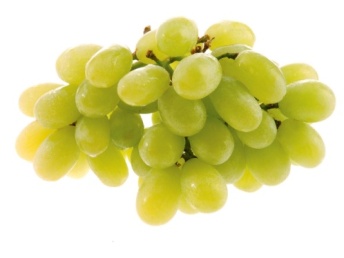 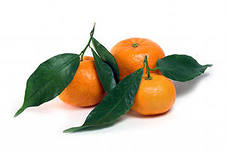 1
И
В
Н
О
Г
Р
А
Д
2
Д
И
М
А
Н
А
Р
Н
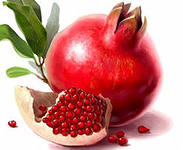 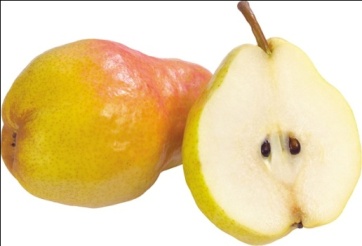 3
Г
Р
А
Н
А
Т
4
Г
Р
У
Ш
А
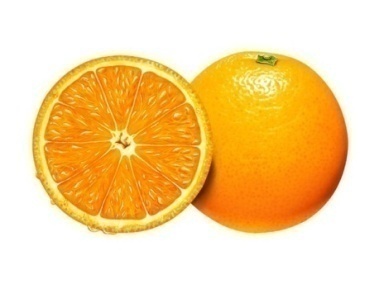 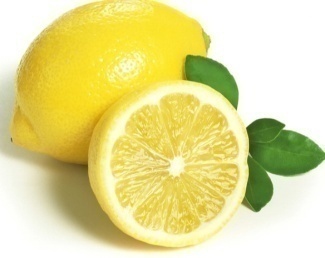 5
Л
И
М
О
Н
6
А
П
Е
Л
Ь
С
И
Н
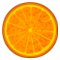 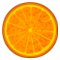 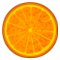 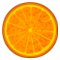 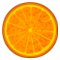 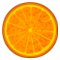 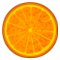 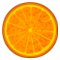 7
8
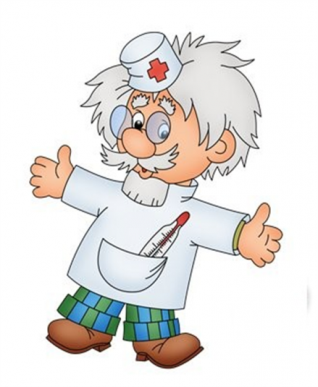 В нём слово «нас»
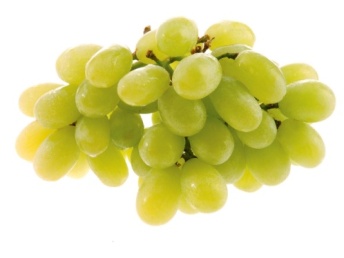 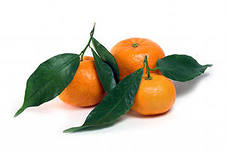 1
И
В
Н
О
Г
Р
А
Д
2
Д
И
М
А
Н
А
Р
Н
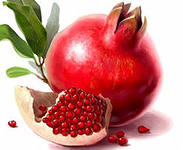 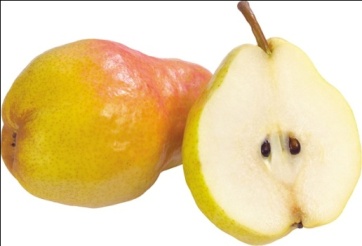 3
Г
Р
А
Н
А
Т
4
Г
Р
У
Ш
А
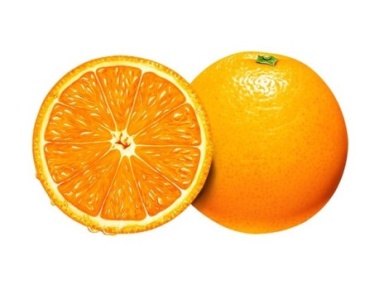 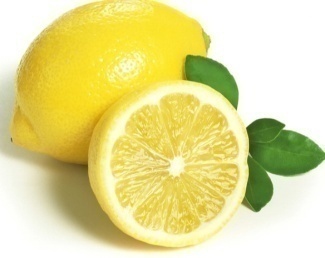 5
Л
И
М
О
Н
6
А
П
Е
Л
Ь
С
И
Н
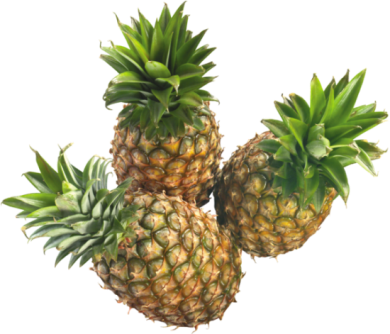 7
А
Н
А
Н
А
С
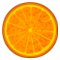 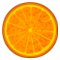 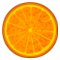 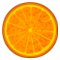 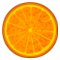 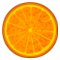 8
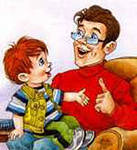 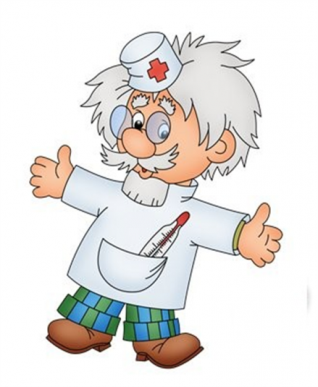 Как назвать всё это одним словом?
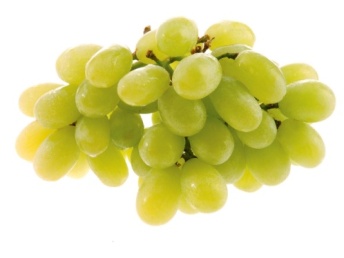 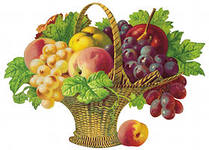 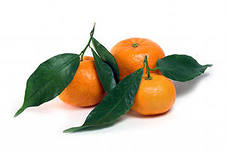 1
И
В
Н
О
Г
Р
А
Д
2
Д
И
М
А
Н
А
Р
Н
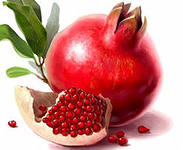 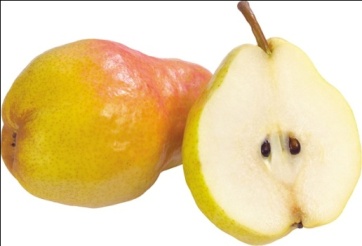 3
Г
Р
А
Н
А
Т
4
Г
Р
У
Ш
А
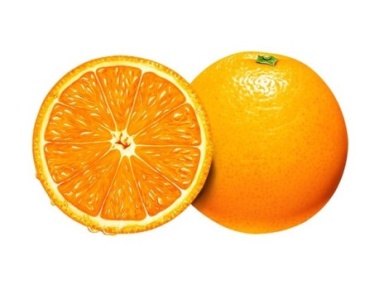 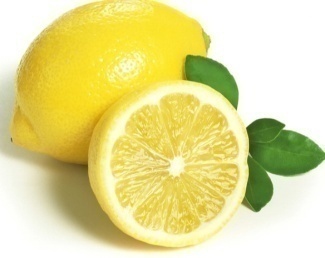 5
Л
И
М
О
Н
6
А
П
Е
Л
Ь
С
И
Н
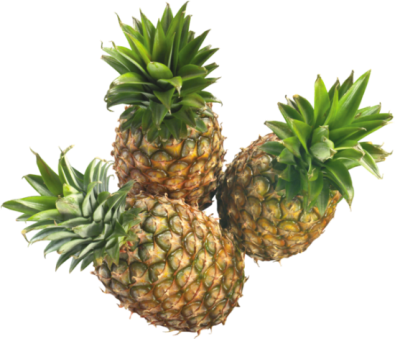 7
А
Н
А
Н
А
С
8
Ф
Р
У
К
Т
Ы
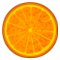 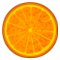 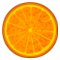 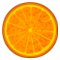 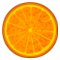 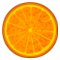 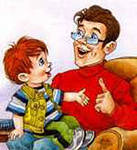